FRAUD AND RESIDENTIAL TITLE INSURANCE FOR COLLOQUIUM 2022
Law Society Obligations
You are required by the rules of professional conduct to be on guard against fraud.
Agenda
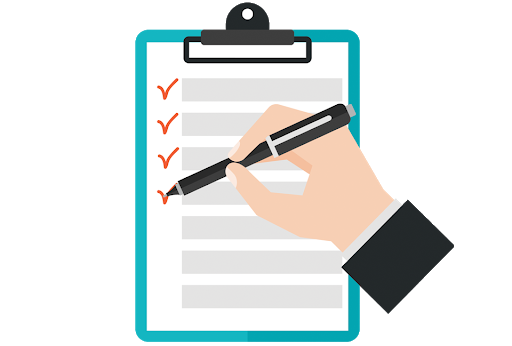 [Speaker Notes: Law Society Obligations
Types of Fraud & Red Flags
Fraud Prevention Tips
Private Lenders
Title Insurance Fraud Coverage]
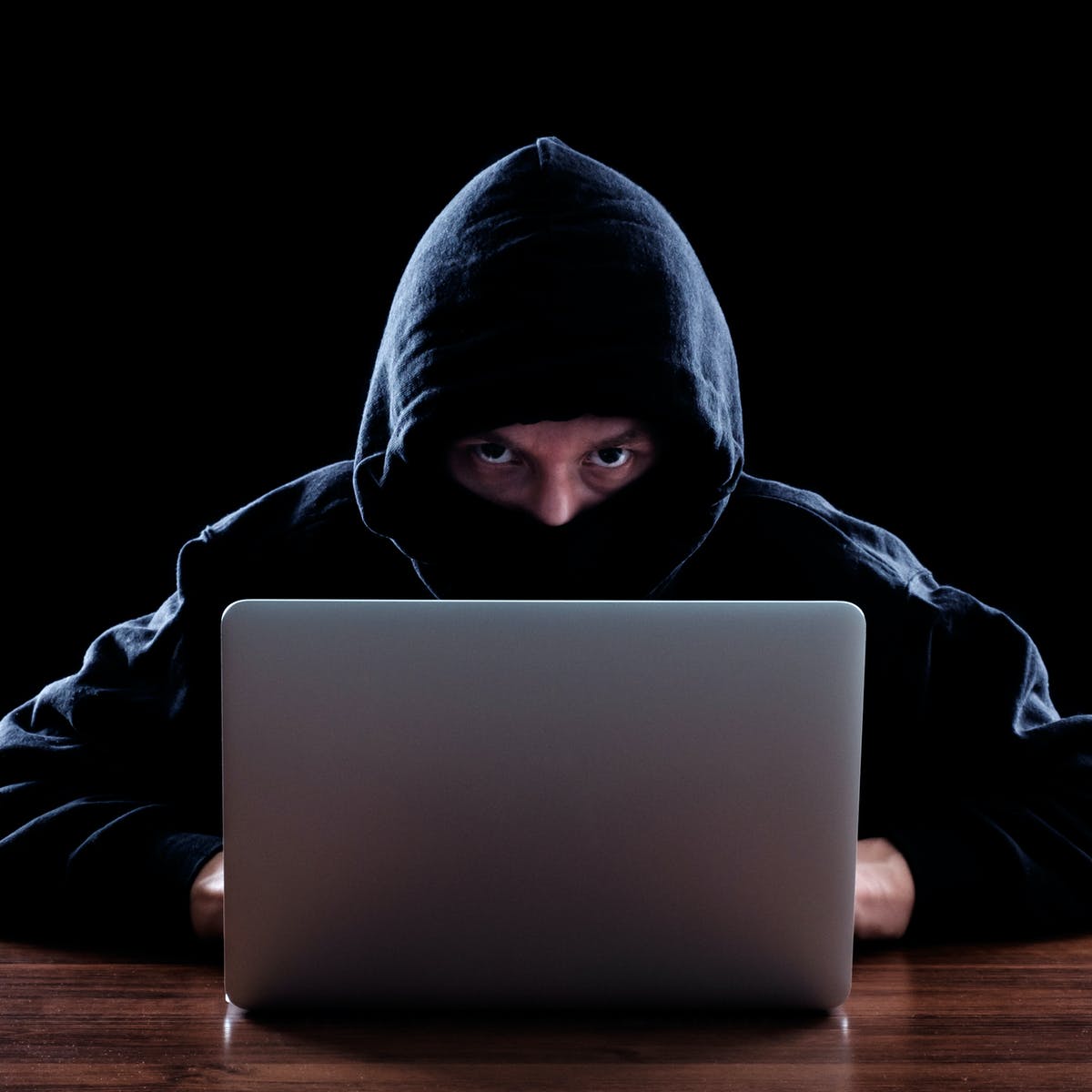 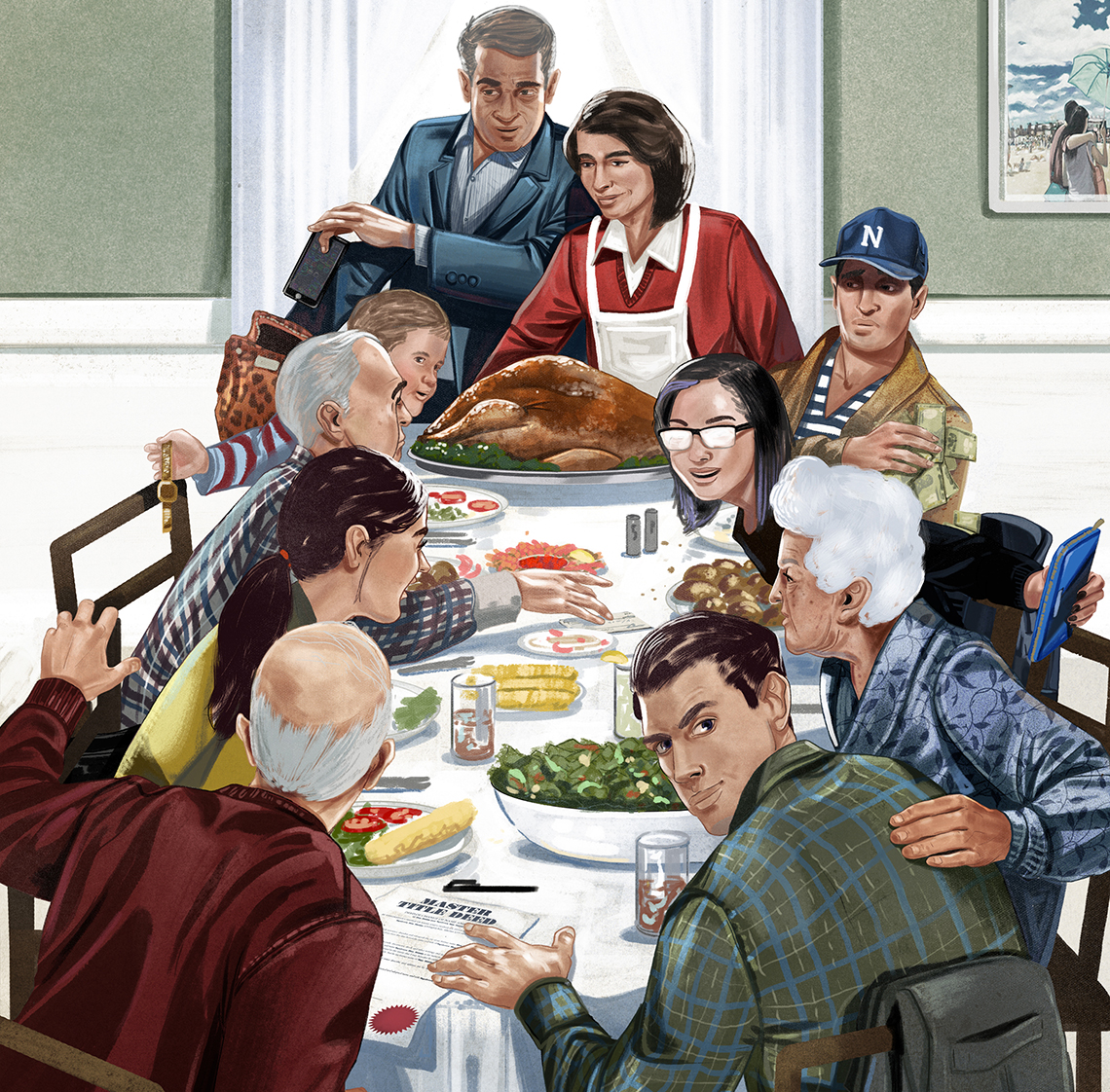 [Speaker Notes: Identity fraud may be committed by someone the victim knows.]
Fraud Claim
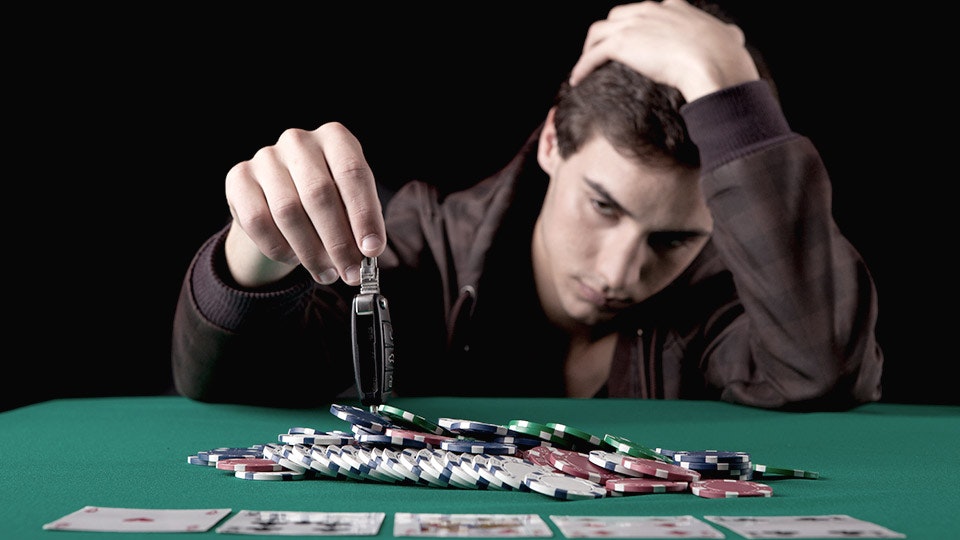 Vendor Impersonation
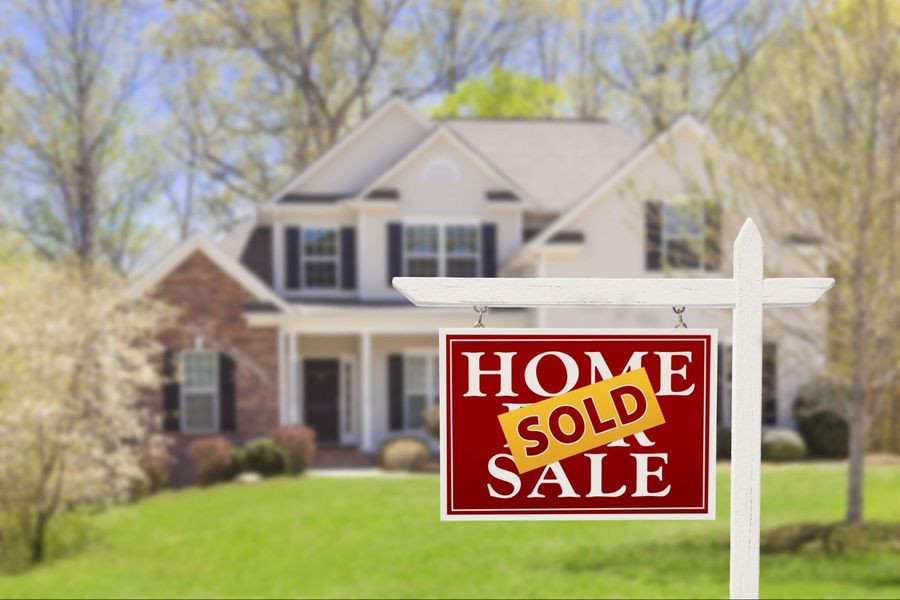 ID Verification
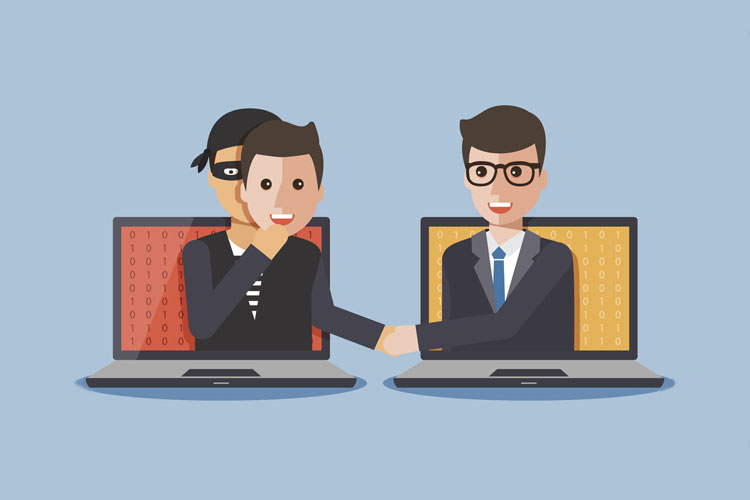 Sudbury-and-area Coverage
Contact Us!
Sarah McDonald| North GTA & Northern Ontario
Phone: 1 (888) 220-0514 e-mail: smcdonald@ctt.com
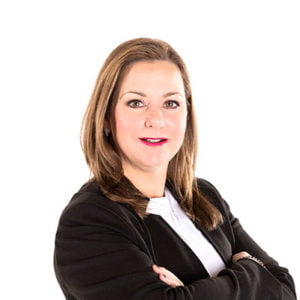 FRAUD AND RESIDENTIAL TITLE INSURANCE FOR COLLOQUIUM 2022